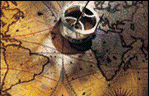 A Neocolonial Wolf in Social Clothing:What the Social Enterprise Movement Can Learn from the International Development Sector
Elizabeth A.M. Searing
University at Albany (SUNY)

Fredrik Andersson
University of Wisconsin, Milwaukee
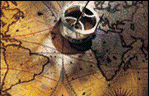 Definitions
Development: “the organized intervention in collective affairs according to a standard of improvement” (Pieterse 2001)
 
Social Enterprise and Entrepreneurship:
Wide variety of definitions
Two essential components
Market/commercial exchange
Achievement of social good
Beyond that, it depends on who you talk to . . .
Zoo (Young, Brewer, and Searing, forthcoming)
Spectrum (Dees, 1998)
North star or “ideal type” (Defourney and Nyssens, 2007)
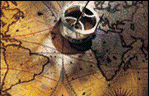 Social Enterprise: Critical Voices
Andersson (2011) 
Risk of SE being a fad? 
Miller et al (2004): simple & straightforward, promising results, universal, novel not radical (repacking), legitimacy via gurus, lively & entertaining
Dream catcher & best practice paradox 

Dey and Steyeart (2012) 
“In contrast to traditional business entrepreneurship, whose normative foundations mark a highly debated issue, social entrepreneurs and enterprises are usually regarded as good, a priori.” (p. 97)
Utility of different forms of critique  (mythbusting; power effects; normative critique; critique of transgression; interventionist)

The subjective nature of the SE discourse
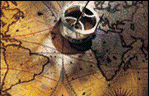 International Development: Critical Voices
Development theory and thinking have been a reaction to the crisis of progress. 
  
Spearheaded by questioning, critiquing, and probing alternatives
  
Escobar (1995): Encountering Development
  
Sen (1999): Development as Freedom
  
Easterly, Dichter, and other generally readable and accessible books
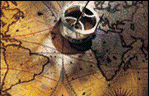 1: The Econ-Liberal Perspective
Market economies are ideal, and developing countries are missing some key piece of growth that should be supplied
Donative aid, education, loans, loan forgiveness, etc.
Application: Domination of the social enterprise discourse
Including the presupposition of classist definitions 
Approach that something  is missing
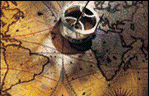 2. The Structuralist & Dependency Perspectives
To a lesser or greater degree, the developing market requires protection from larger countries.
“Break free” of colonial past
Application
Emancipation from the past ignores the powerful role of context.
Leads into our struggles for an SE definition
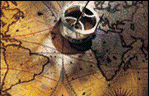 3. The “Alternative” Development Perspective
Hooks economic development to social development and concentrates on grassroots activism.
Application: the romanticization of the entrepreneur
Entrepreneurship  is not a normative end unto itself
“Hero worship” distorts the lived reality of entrepreneurship
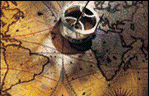 4. The Neo-Liberal Perspective
Faith in the market, but still not as strong as faith in process; hence the flourishing of Washington Consensus elements like the IMF and World Bank.
Application: Similar faith in process
Business practices and professionalization
Scale and definitions of success
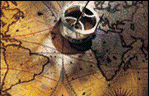 5. The Institutional Perspective
Social, but also builds in other sources of context in order to address those needs
Puts a large degree of predictive power in institutions, reducing the role of autonomy
Application
Emergence of new corporate forms signals new institutions: are they the solution?
Ties into social economics, which is a uniting theoretical field  for both literatures
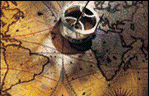 Trends and Lessons
Each one of these approaches thought they were the “right way”
 
Each of these approaches had the same normative social claim, but many did more harm than good
 
Can learn from each of the perspectives, but largest lesson  watch the hubris!